Роль общественных  организаций инвалидов в реализации государственной программы «Доступная среда»
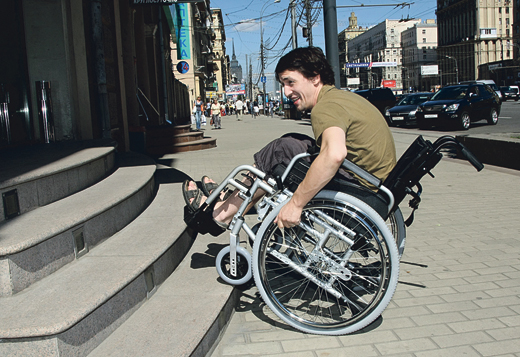 Выступление:
 Депутата Государственного совета Республики Татарстан,
Председателя Татарской Республиканской организации Всероссийского общества инвалидов

Р. Ш. Ганибаева.
Основные составляющие понятия «Доступная среда»
Сервис, специальные услуги для инвалидов.
Строительные конструкции, здания, сооружения.
Информационное обеспечение.
Инфраструктура и сервис спорта для инвалидов.
Координация работы служб.
Службы города и стандартные услуги предоставляемые как инвалидам, так и людям без инвалидности.
Система обучения, программы различных служб, тренинги персонала.
Регламенты взаимодействия служб.
Безопасность.
Нормативы доступности, стандарты  проектирования и строительства.
Технические средства, оборудование и приспособления для инвалидов.
Комплексная организация инфраструктуры города. 
Транспорт и транспортная инфраструктура.
Спорт для инвалидов и Доступная среда
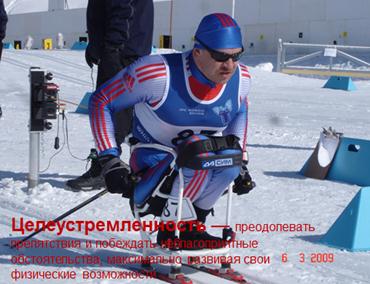 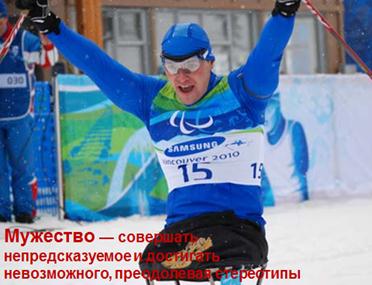 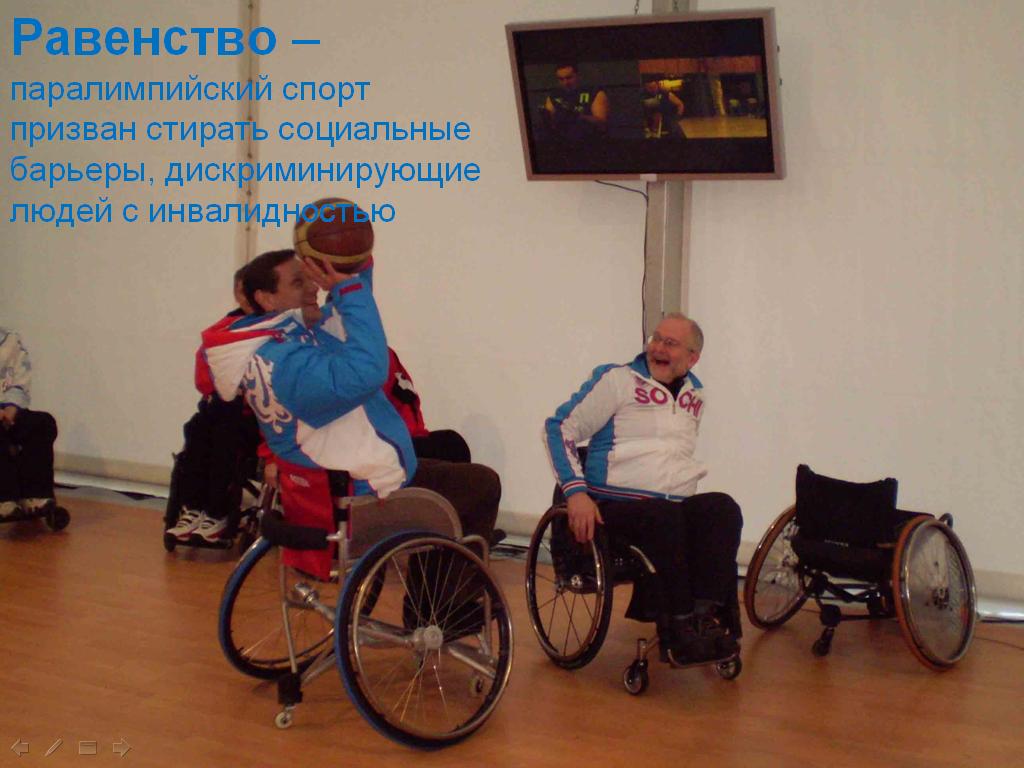 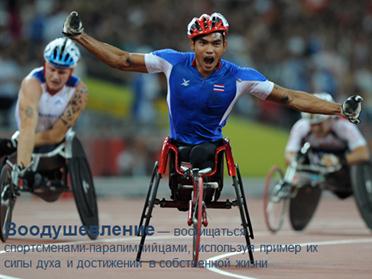 Международные  акты  ООН, принятые в отношении инвалидов
Декларация  ООН о правах умственно отсталых лиц (1971). 
  Декларация ООН о правах инвалидов (1975). 
  Всемирная программа действий в отношении  инвалидов (1982). 
  Стандартные правила обеспечения равных возможностей инвалидов (1993). 
  Конвенция ООН о правах инвалидов (2006).
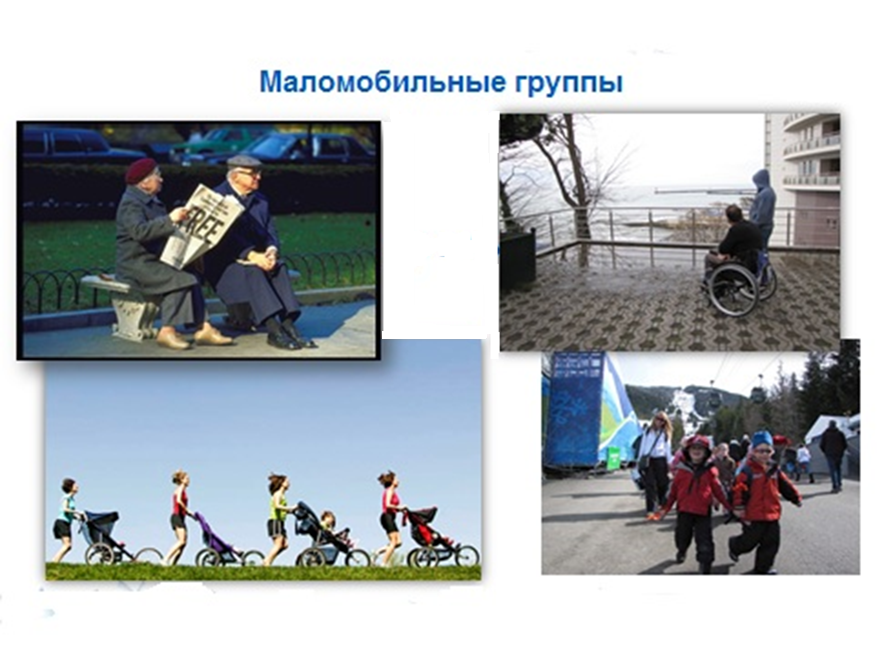 Ожидаемые результаты реализации Государственной Программы «Доступная среда»:
увеличение количества общественного транспорта, оборудованного для перевозки инвалидов и других маломобильных групп населения; 
  увеличение количества субтитрированных телевизионных программ на общедоступных каналах; 
   увеличение численности инвалидов и других маломобильных групп населения, систематически занимающихся физической культурой и спортом; 
    увеличение количества рабочих мест для инвалидов, созданных работодателями любой формы собственности; 
  увеличение численности инвалидов, обеспеченных техническими средствами реабилитации и услугами.
Функции Совета общественных экспертов:
организовывать обучающие семинары общественных экспертов (совместно с органами государственной и муниципальной власти Республики Татарстан);
 участвовать в качестве общественных экспертов в составе Республиканской и муниципальных комиссий по приемке и/или обследованию  состояния   доступности объектов и услуг в сфере жизнедеятельности инвалидов и других МГН;
 проводить общественный мониторинг состояния   доступности   объектов   и   услуг   в    сфере жизнедеятельности инвалидов и других МГН (совместно с органами государственной и муниципальной власти Республики Татарстан);
 анализировать и обобщать  предложения  граждан  и  организаций в части обеспечения доступной среды жизнедеятельности для инвалидов (совместно с органами государственной и муниципальной власти Республики Татарстан).
Внедрение Стандарта предполагает организацию системы мероприятий и разработку:
методических рекомендаций по организации работы авиакомпаний и аэропортов по обслуживанию пассажиров с инвалидностью;
 программы подготовки персонала аэропортов и авиакомпаний для обслуживания пассажиров с инвалидностью на объектах авиационной транспортной структуры;
 программы и методических рекомендаций по подготовке экспертов по оценке доступности и качества обслуживания пассажирских авиаперевозок пассажиров с инвалидностью.
Внедрение Стандарта так же предполагает организацию подготовки:
специалистов по организации обслуживания пассажиров с инвалидностью с выдачей свидетельства о прохождении курсов подготовки и свидетельства эксперта по качеству  обслуживания пассажиров с инвалидностью на воздушном транспорте;
 экспертов по оценки доступности и качества обслуживания пассажирских авиаперевозок пассажиров с инвалидностью с выдачей свидетельства о прохождении курсов подготовки и свидетельства эксперта.
Абсурдные архитектурные решения
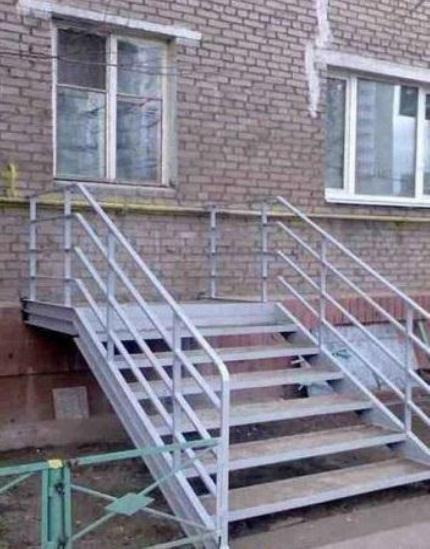 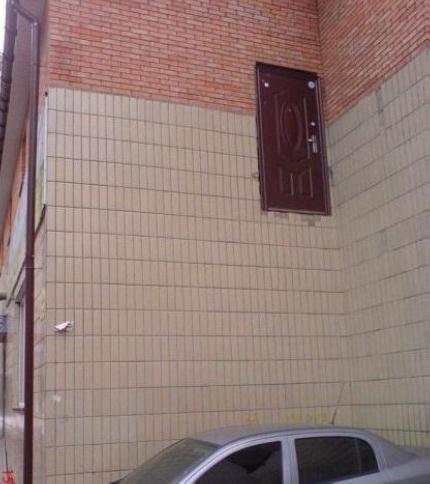 Абсурдные конструкции пандусов
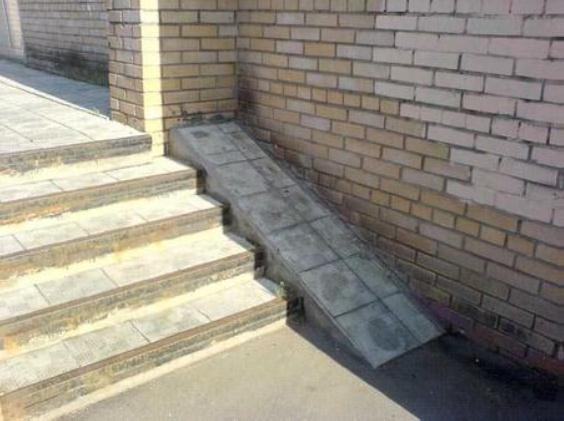 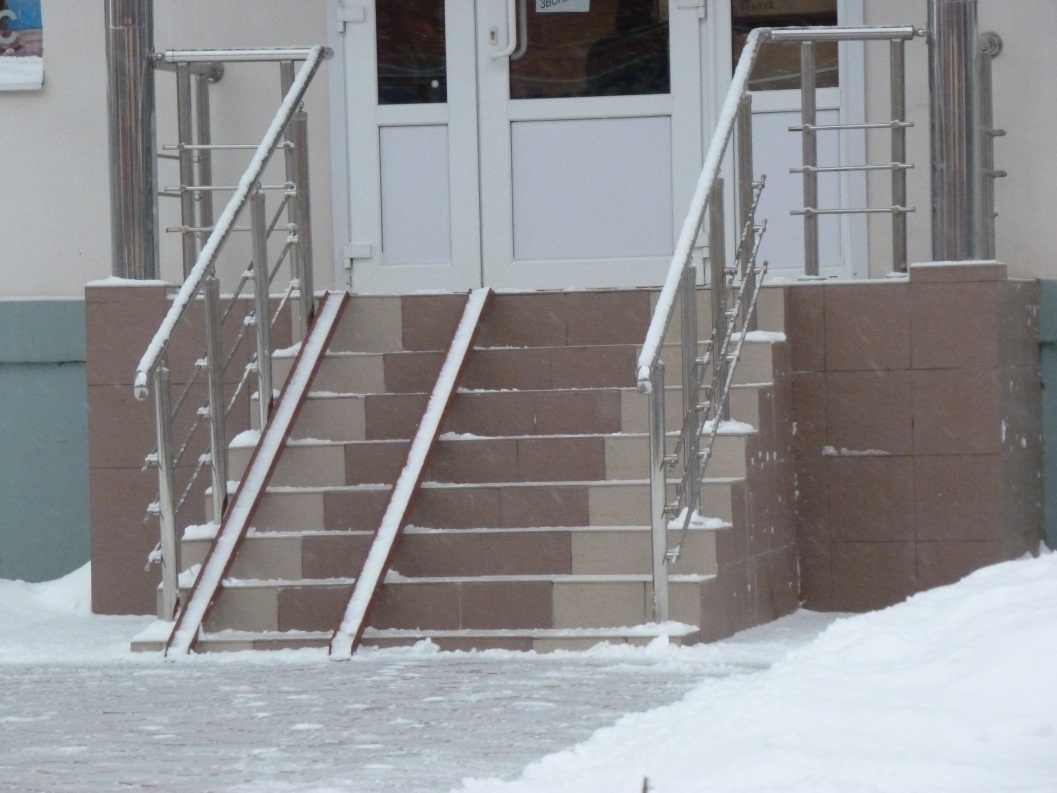 Подъемники
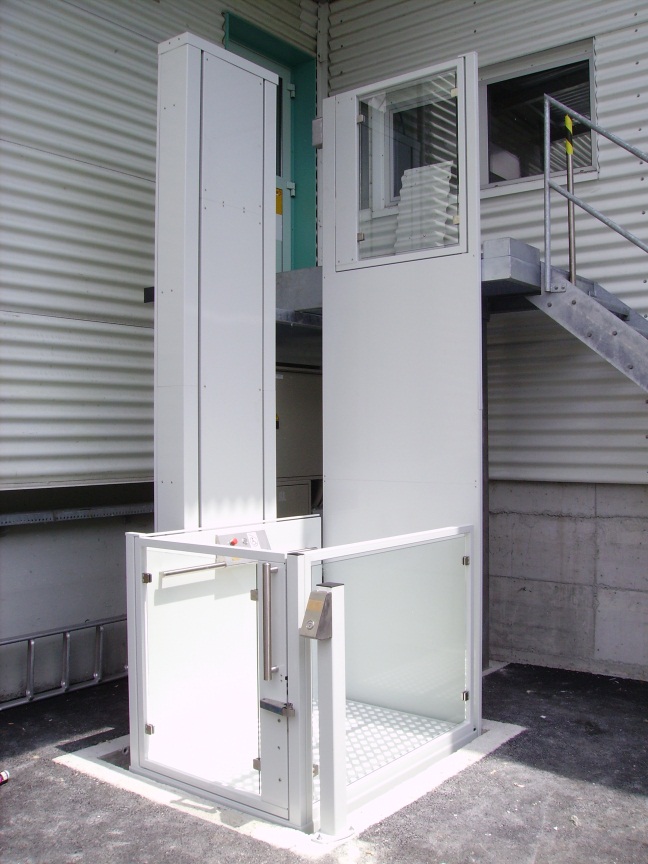 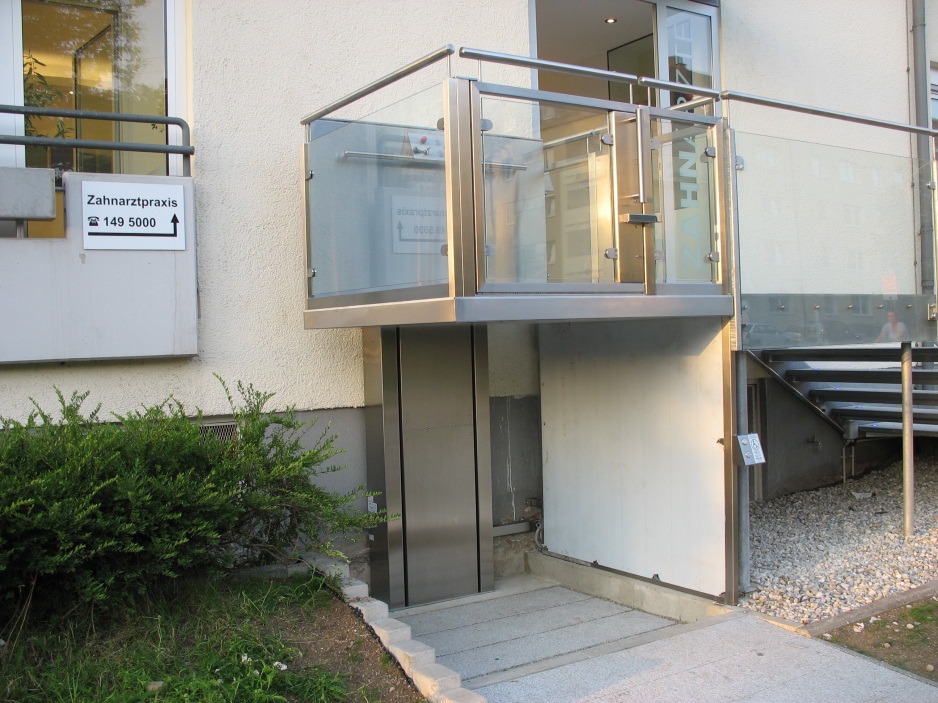 Кнопка вызова
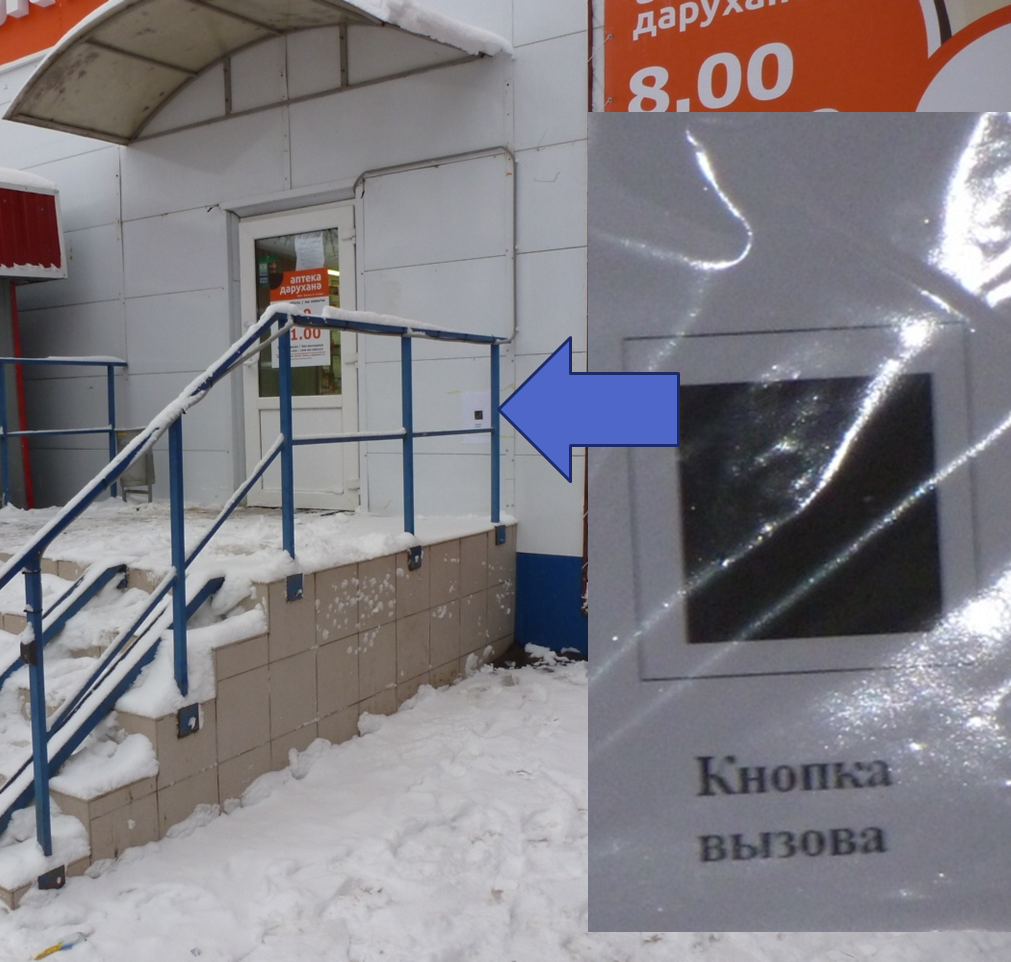 Создание безбарьерной среды
Перечень мер государственной поддержки для общественных объединений инвалидов и предприятий, использующих труд инвалидов
разработать и контролировать порядок предоставления преимуществ на получение государственных заказов;
 разработать порядок и механизм предоставления адресных субсидий, льготных ссуд и кредитов для модернизации технического и технологического парка;
 создание условий для продвижения и реализации производимой ими продукции;
 разработать нормативно правовые акты, предусматривающие освобождение от налогов, сборов и иных платежей;
 разработать нормативно правовые акты, предусматривающие преференции на потребляемые тепло, электроэнергию, газо - водоснабжение и водоотведение.
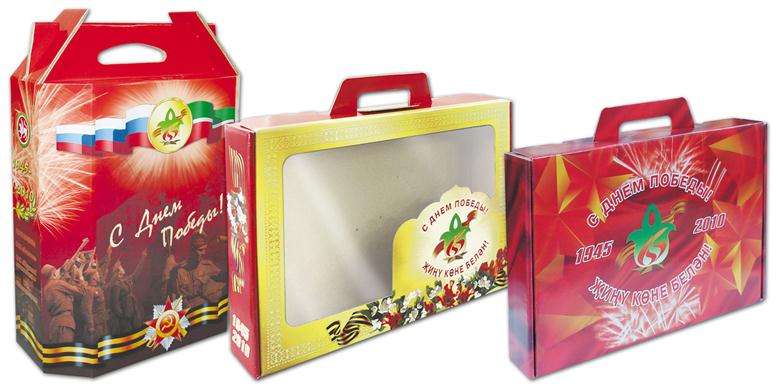 Вместе мы сможем больше!
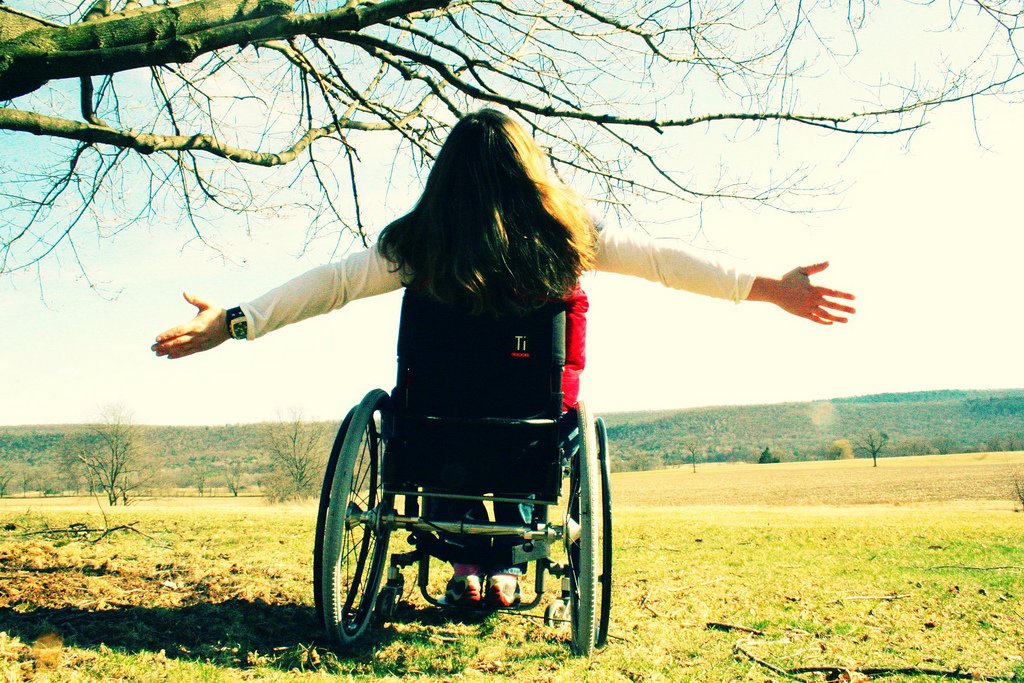